Chiarito M, Luceri L, Oliva A, Stefanini GG, Condorelli G
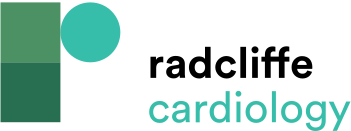 Overview of Machine Learning Algorithms Applied in Cardiovascular Disease
Citation: European Cardiology Review 2022;17:e29.
https://doi.org/10.15420/ecr.2022.11
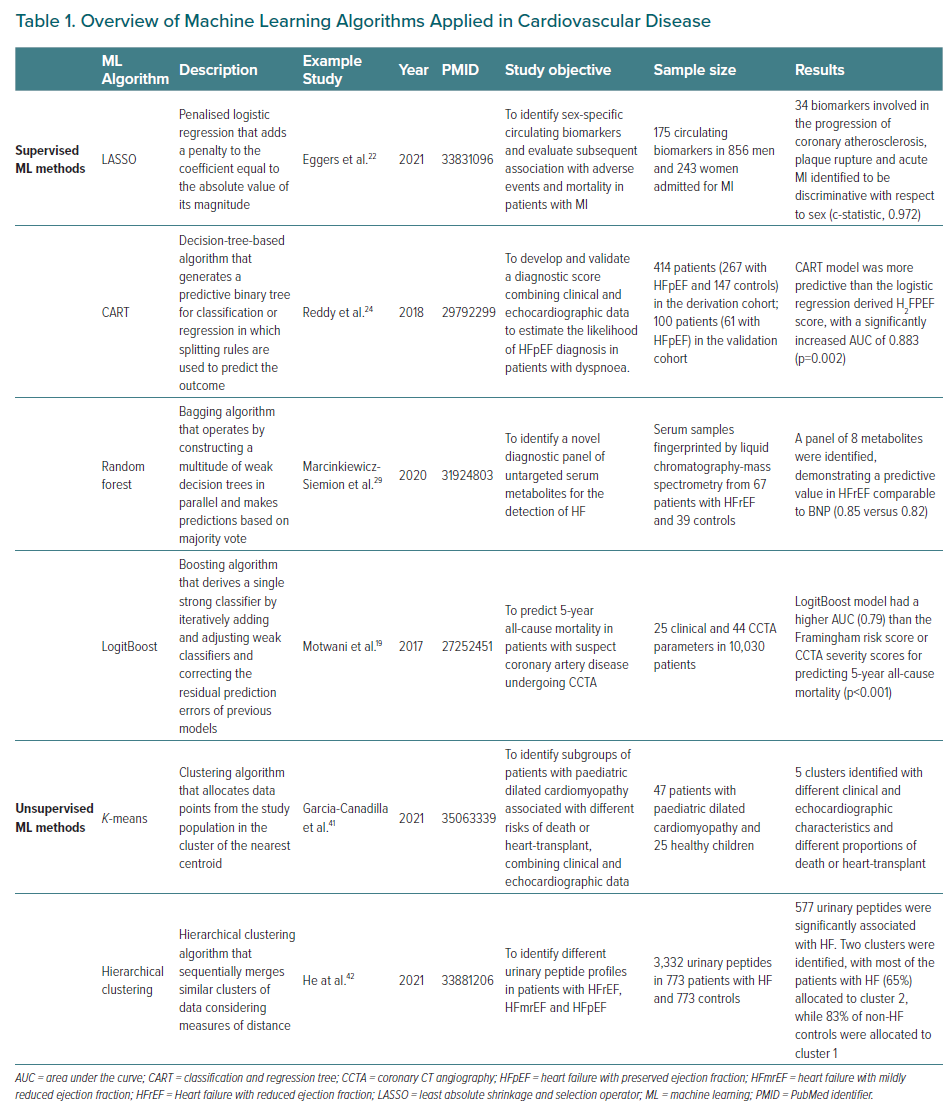